指導プログラム案
合唱コンクールを成功させよう
中学校
プログラムの
ねらい
○目標達成のために、集団の一員としてどのように取り組むべきかについて
　考えることを通して、社会参画の意識の高まりを支える。
○生徒が自己評価だけでなく、今後の生活につながる振り返りや、仲間の頑
　張りやよさに目を向けた振り返りを行うことで、自己有用感や主体的に生
　活していこうとする意欲の高まりを支える。
児童生徒の発達を
「ささえ－る」
ポイント
【学級活動①　よりよい合唱に向けて取組を見直そう】
①－１　教員主導ではなく児童生徒が課題を設定する。
①－３　意見の共有・集団の目標設定を自己決定へつなげる。

【学級活動②　合唱コンクールを振り返ろう】
①－４　振り返りは自己評価に加え、仲間と認め合う活動を取り入れる。
①－５　振り返りと自己決定を結び付ける。
指導プログラムの進め方
朝の会
帰りの会
学級活動
音楽の授業
など
・合唱曲の選曲　　　
・指揮者、伴奏者の決定
・パートリーダーの選出
・目標やスローガンの設定
・練習計画の作成
・パート練習
学級活動①
よりよい合唱に向けて
取組を見直そう
合唱コンクール
学級活動②
合唱コンクールを振り返ろう
中学校
学級活動
(１)-ウ 学校における多様な集団の生活の向上
(２)-ア 自他の個性の理解と尊重、よりよい人間関係の形成
授業案
よりよい合唱に向けて取組を見直そう
○学級・パート・個人のよさや課題を見いだし、よりよい合唱の実現に向けて
　合意形成を図り、協働して実践することができる。
本時の目標
児童生徒の発達を
「ささえ－る」
ポイント
①－１　教員主導ではなく児童生徒が課題を設定する。
①－３　意見の共有・集団の目標設定を自己決定へつなげる。
授 業 展 開 例
「ささえ－る」ポイントを意識した
具体的な働き掛け
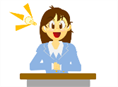 合唱練習が始まって○日経ちました。本番まで残り○日と迫っている中で、よりよい合唱にするために、これまでの合唱練習を振り返りたいと思います。
　まずは、ここまでの○組の合唱練習への取組を点数にするとしたら何点ですか？付箋紙に点数を書き込んでください。
導入　　分
10
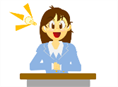 では、自分がその点数をつけた理由をグループで発表し合います。４人グループを組みましょう。時間は３分間です。
ポイント①－１
【教員主導ではなく児童生徒が課題を設定する】
　ここまでの取組を数字で評価させた後に、よさや課題を自ら考えさせることで、この後の話合いを自分事として捉えられるように準備する。
主活動　　分
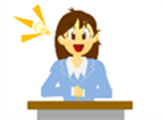 次に、自分が所属しているパートに目を向けてみましょう。まずは、各パートで集まり、「よさ」と「課題」を挙げてみましょう。
　では、各パート、パートリーダーの周りに集まって話し合ってください。
35
これまでの「よさ」と「課題」を踏まえて、○○パートの宣言を考えていきます。今日からの練習にすぐに生かせる宣言を考えましょう。時間は５分間です。
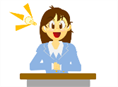 主活動　　分
それでは発表してもらいます。
35
ポイント①－３
【意見の共有・集団の目標設定を自己決定へつなげる】
　集団（パート）の目標設定で終わらせずに、そのために自分は何ができるかということを考えさせ、実践するときに意欲や意識が持続できるようにする。
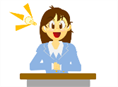 最後に、パート宣言を達成するために、自分ができることや心掛けたいことをワークシートに記入しましょう。
振り返り　　分
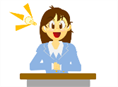 ５
各パートの話合いの中で、積極的にコミュニケーションをとる姿など、たくさんのよさが見られました。次回の合唱練習から、今日決めた宣言を意識して活動していきましょう。
【事後の指導】
・活動の際に、パートとしても個人としても話合いで決めた宣言を意識させる。
・帰りの会や合唱練習の終わりの時間帯等で、定期的に自分たちで決めた宣言を実行　
　できているか振り返る場面を設定する。
ワークシート
よりよい合唱に向けて取組を見直そう
１　よさと課題〈　　　　　　　パート〉
〈課題〉
〈よさ〉
２　パートの宣言を考えよう
パート宣言

私たち　　　　パートは



　　　　　　　　　　　　　　　　　　　　　　
　　　　　　　　　　　　　　　　　　　　　　　　します
キリトリ
そのために私は
名前
個人の決意
個人の決意
【完成イメージ】模造紙１枚もしくは半分サイズ

　　　　　　　　　　　　　　　　　　　　　　ソプラノパート宣言

　私たちソプラノパートは






　　　　　　　　　　　　　　　　　　　　　　　　　　　　　　　　　　　　　　　　　　　　　　　　　　　　　　（し）ます！！

　　　　　　　　　　　　　　　　　



　　　　　　　　　　　　　　　　　　
　　　　　　　　　　　　　　　　　　　　　　　　　　　　　　　　　パートメンバー個人の決意も貼っていきます。
個人の決意
個人の決意
個人の決意
個人の決意
個人の決意
中学校
学級活動
(１)-ウ 学校における多様な集団の生活の向上
(２)-ア 自他の個性の理解と尊重、よりよい人間関係の形成
授業案
合唱コンクールを振り返ろう
本時の目標
○合唱練習や合唱コンクールにおける互いの頑張りを認め合う。
○振り返りを通して、自分のよさや可能性に気付く。
児童生徒の発達を
「ささえ－る」
ポイント
①－４　振り返りは自己評価に加え、仲間と認め合う活動を取り入れる。
①－５　振り返りと自己決定を結び付ける。
授 業 展 開 例
「ささえ－る」ポイントを意識した
具体的な働き掛け
導入　　分
10
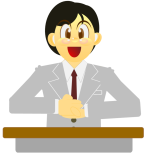 先日の合唱コンクール、皆さん本当によく頑張りましたね。当日の合唱の成功だけではなく、それまでの練習で努力したことや、たくさん悩んだこと、すべてが皆さんの今後の生活の財産になったと思います。これからの生活をよりよいものにするために、振り返りを行います。
主活動　　分
これから、級友の頑張りを伝える時間を設定します。
　付箋紙に各パート、指揮者、伴奏者それぞれに向けたメッセージを書きましょう。できるだけ具体的な場面を思い出しながら仲間に頑張りを伝えてあげたいものですね。時間は７分間です。
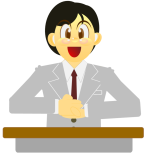 ポイント①－４
【振り返りは自己評価に加え、仲間と認め合う活動を取り入れる】
　自分の頑張りを認められたり、褒められたりする場面を設定し、伝え合う活動を通して、自己存在感や自己有用感を育む。
35
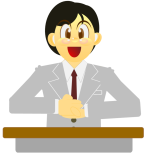 では、自分たちに向けて書いてくれたコメントを見てみましょう。
【ギャラリーウォークとは】
　作品等を教室内に展示して、自由に歩いてまわりながら、各チームや個人の作品等を見たり、評価したりする発表形式。
主活動　　分
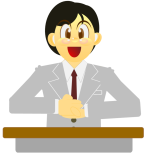 自分の頑張りを仲間はたくさん発見してくれていましたね。では、それを受け止めた上で、自分の行事への取組について振り返りましょう。
35
ポイント①－５
【振り返りと自己決定を結び付ける】
　自分の頑張った部分や成長できたと感じる部分について記述で振り返る。それが今後の生活のどのような部分に生かしていけるのかを具体的に考えることで、意欲が行動につながるようにする。
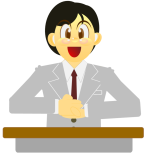 今回の活動を通して頑張ったことや成長できたと感じるところが、これからの中学校生活のどんな部分に生かしていけるのかを具体的に考えて書きましょう。
振り返り　　分
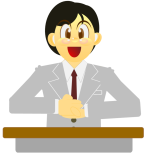 今回の行事を通して得たものや成長したことをこれからの生活につなげ、更に個人や学級の成長につなげていきましょう。
５
【事後の指導】
・意思決定した内容に基づいた実践を一人一人に意識させる。
・「キャリアパスポート」を活用し、学んだことをこれからの学校生活にどのように生かし
　ていくのかを考えさせる。
ワークシート
合唱コンクールを振り返ろう
１　自分の活動を振り返ろう
できた　　 　   　　　　　　できなかった
(１)　自分の目標を達成することが　　 ４　 ３　 ２　 １
　　ができた。　　　　　　　　　　

(２)　自分の役割を果たすことが　　 　４ 　３ 　２ 　１
　　できた。

(３)　仲間と協力して活動する　　　　 ４ 　３　 ２ 　１
　　ことができた。

(４)　合唱コンクールを通して学んだことを３つ書きましょう。

　①

　②

　③







　①→

　②→

　③→
２　学んだことをこれからの学校生活に生かすために
どういう場面で？どのように生かしたい？
具体的に書こう！